Развитие познавательных
 интересов детей 
посредствам 
исследовательской деятельности
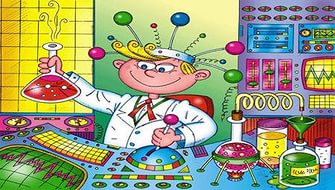 Выполнил воспитатель
МДОБУ детский сад №10
Шашкина М.Ю.
Исследование - как средство познавательного развития ребенка-дошкольника.
 Ценность исследовательской деятельности: ребёнок познаёт объект в ходе практической деятельности с ним.
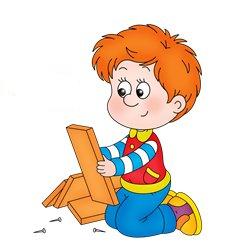 Цель: формирование начальной  исследовательской деятельности у дошкольников путём активизации познавательного интереса. 

Задачи: 
обогащение личного опыта ребёнка; 
расширение представлений о предметах и объектах окружающего мира; 
установление причинно-следственных связей;
 развитие коммуникативных навыков и любознательности.
Познавательный интерес – избирательная направленность личности на предметы и явления окружающей действительности. Эта направленность характеризуется постоянным стремлением к познанию, к новым, более полным и глубоким знаниям.
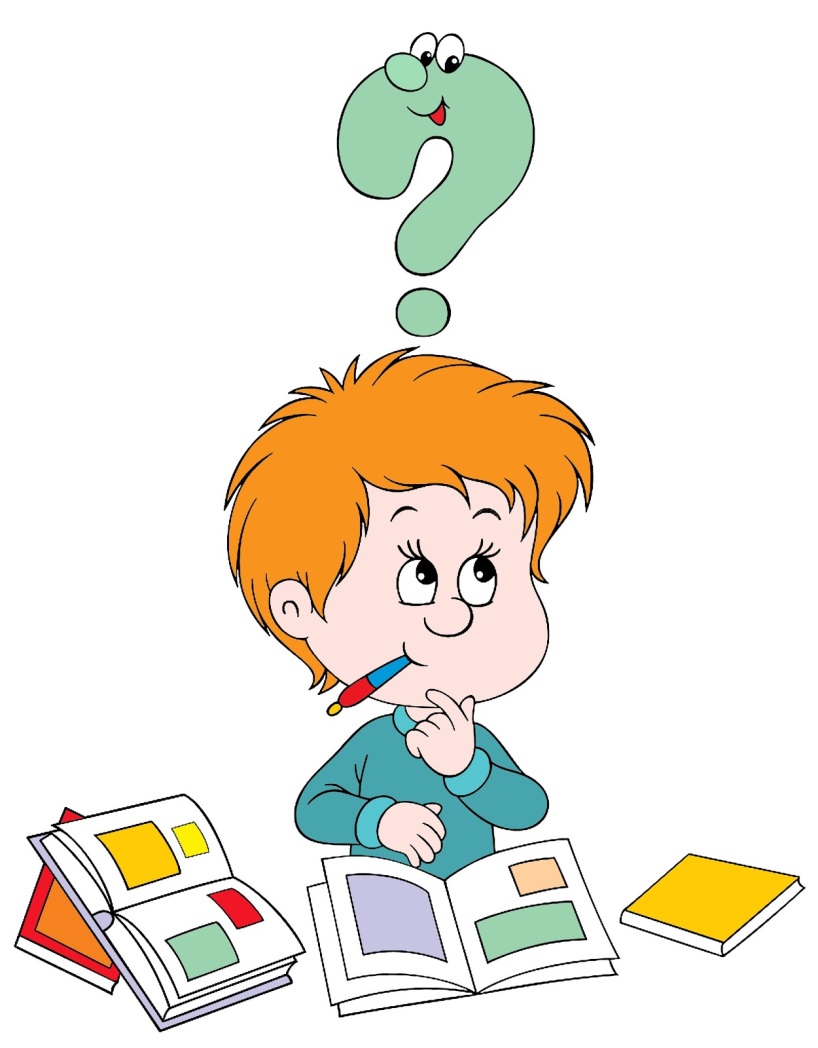 Познавательный интерес носит поисковый характер.
 
Познавательный интерес - это один из важнейших для педагога мотивов развития дошкольников.
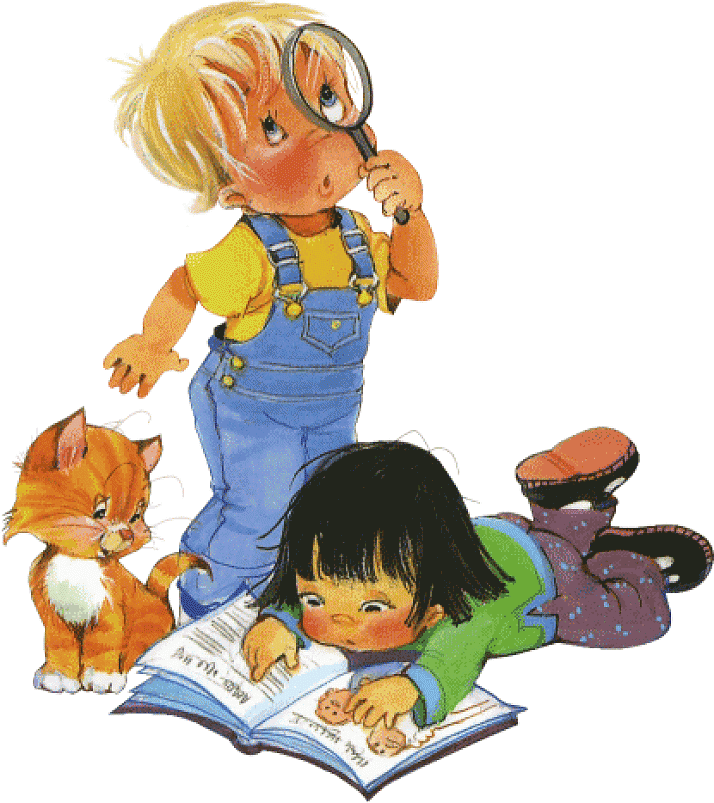 Уже в три-четыре года ребенок может буквально засыпать окружающих вопросами. Большая часть вопросов, которые задают младшие и средние дошкольники, преследует цель привлечь внимание взрослого, вызвать его на общение, поделиться с ним возникшим переживанием. Дети часто не ждут и не дослушивают ответов на свои вопросы, перебивают взрослого и перескакивают к новым вопросам.

Дошкольник среднего возраста проявляет инициативу, наблюдает, стремится узнать у воспитателя ответы на все интересующие вопросы.

В старшем дошкольном возрасте преобладающими становятся вопросы. Нередко дети не только спрашивают, но пытаются сами найти ответ, использовать свой маленький опыт для объяснения непонятного, а порой и провести «эксперимент».  Дети внимательно  рассматривают, самостоятельно ведут  поиск  интересующей информации и стремятся  узнать у взрослого.

Таким образом, в процессе развития детей дошкольного возраста познавательный интерес выступает в многозначной роли.
Исследовательскую деятельность следует рассматривать как особый вид интеллектуально-творческой деятельности, порождаемый в результате функционирования механизмов поисковой активности и строящийся на базе исследовательского поведения. Она логически включает в себя мотивирующие факторы исследовательского поведения (познавательный интерес) и механизмы его осуществления.

 В познавательно - исследовательской деятельности ребёнок получает возможность удовлетворить присущую ему любознательность (почему, зачем и как устроен мир?).

Толчком к началу исследования  может послужить удивление, любопытство, выдвинутая кем-то просьба или проблема. Для поддержания интереса к исследовательской деятельности в уголке экспериментирования «живут» сказочные герои-игрушки, которые знакомят детей с новыми способами исследований.
Таким образом, развитие познавательных интересов дошкольников позволяет ребенку моделировать в своем сознании картину мира, основанную на собственных наблюдениях, ответах, установлении взаимозависимостей, закономерностей и т. д. При этом преобразования, которые он производит с предметами, носят творческий характер – вызывают интерес к исследованию, развивают мыслительные операции, стимулируют познавательную активность, любознательность.
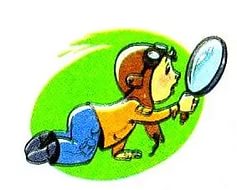 Спасибо за внимание!
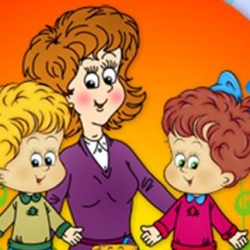